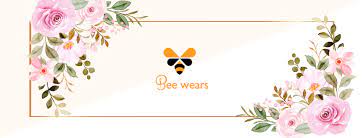 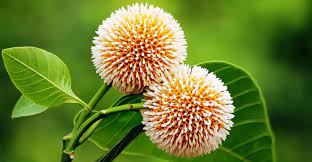 সকল কে আজকের ক্লাসে স্বাগত
পরিচিতি
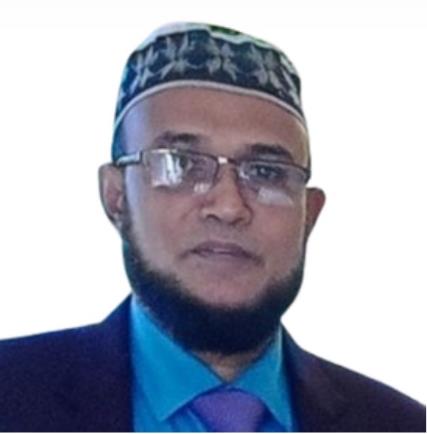 শ্রেণি-৭ম  
বিষয়ঃ-গণিত
শিক্ষার্থী সংখ্যাঃ-৫৩ জন
মোঃ মতিয়র রহমান
        সহকারী শিক্ষক
যোগেন্দ্র কিশোর এন্ড হরেন্দ্র কিশোর হাই স্কুল এন্ড কলেজ,হবিগঞ্জ।
পাশের কথা গুলো  লক্ষ্য করিঃ
শিক্ষার্থী বন্ধুরা তোমরা সমতল দ্বিমাত্রিক   জ্যামিতিক আকৃতি সম্পর্কে পূর্বের আলোচনা  থেকে অনেক কিছু তোমরা জেনেছ।
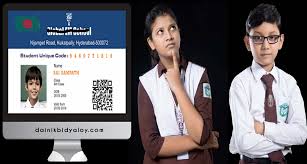 শিক্ষার্থী বন্ধুরা তোমরা সমতল দ্বিমাত্রিক   জ্যামিতিক আকৃতি সম্পর্কে নতুন কয়েকটি নাম বলতো যে গুলো কে আমরা সহজে পরিমাপ করতে পারি।
পাশের চিত্র গুলো  দেখি ও তোমাদের কল্পনার সাথে মিলাই।
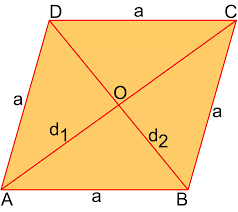 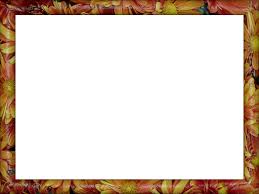 আয়ত ক্ষেত্র
রম্বস
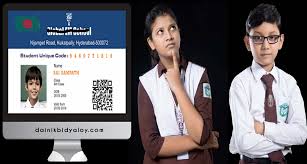 a
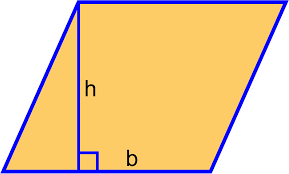 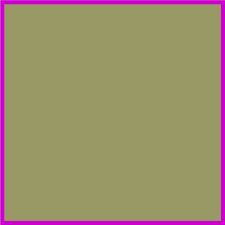 a
a
a
a
সামান্তরিক
বর্গ ক্ষেত্র
চিত্রের ছবি গুলো তোমরা গণিত বইয়ে  কোথাও দেখেছ কি? এর নাম কি?
শিখন অভিজ্ঞতা
পৃষ্টা নং-১৯9.  
      অধ্যায়-১০ম।
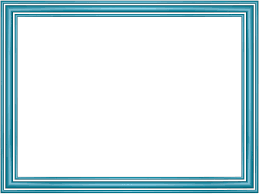 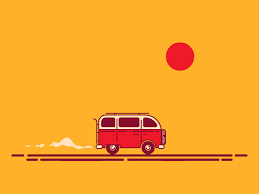 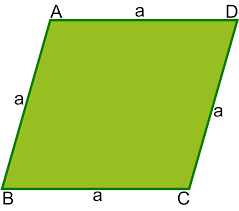 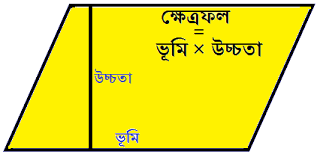 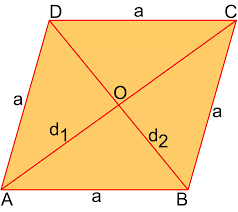 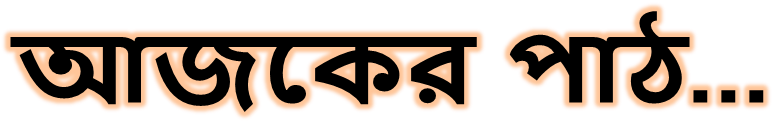 নানা রকম আকৃতি মাপি
এই পাঠ শেষে শিক্ষার্থীরা-----
ক) বিভিন্ন ধরনের সামান্তরিক ও রম্বস  অংকন/তৈরী করতে পারবে।
শিখন যোগ্যতা
খ) বিভিন্ন পরিমাপের সামান্তরিক ও রম্বস এর  ক্ষেত্রফল ও পরিসীমা নির্ণয় করতে পারবে।
পাঠ পরিকল্পনা
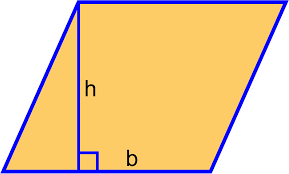 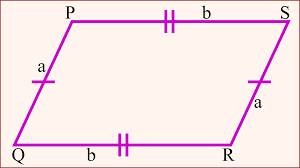 পাশের চিত্র গুলো  দেখি ও বলি
উপরের চিত্র গুলোর নাম কী তোমরা জান?
এখানে a,h ও b দ্ধারা কি বুঝানো হয়েছে?
এই চিত্র গুলোর নাম সামান্তরিক। এখানে a বাহুর  দৈঘ্য, h উচ্চতা এবং b এর ভূমি।
একক কাজঃ
সময়ঃ ৪ মিনিট
সামন্তরিক তৈরী করঃ
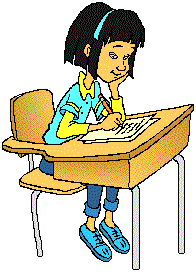 চলো একটি ভিডিও দেখি
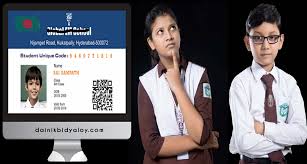 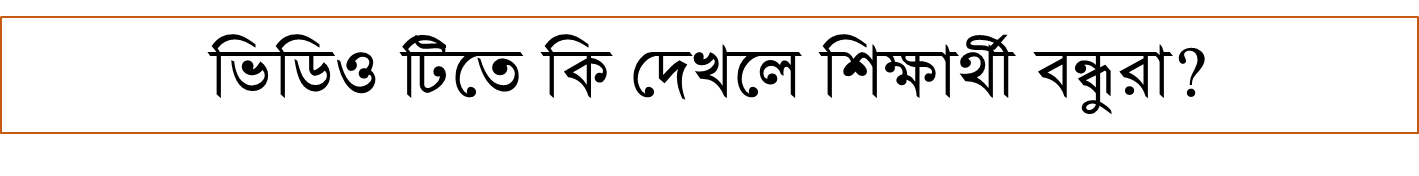 চলো কিছু জেনে নেইঃ-
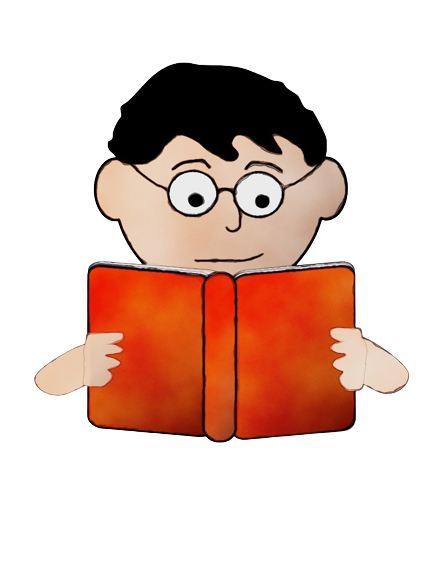 রম্বসের ক্ষেত্রফল= ½ কর্ণদ্বয়ের গুণফল ।
সামান্তরিক ক্ষেত্রফল= ভূমি × উচ্চতা ।
সামান্তরিকের পরিসীমা= 2(a+b).
রম্বসের পরিসীমা= 4×a.
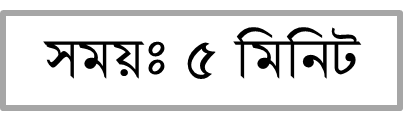 জোড়ায় কাজঃ
চিত্রের মতো কাগজ কেটে মডেল তৈরী করোঃ
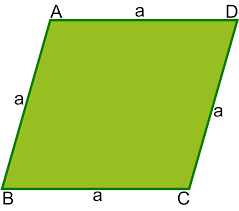 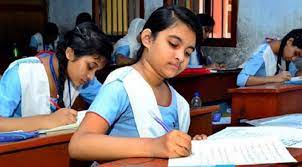 প্রশ্নঃ- স্কেল দ্ধারা কর্ণদ্বয়  মেপে রম্বসটির  এর ক্ষেত্রফল নির্ণয় কর।
চলো পাশের ছবি গুলো দেখি
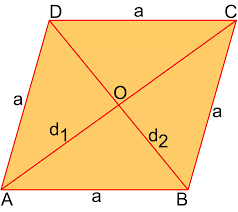 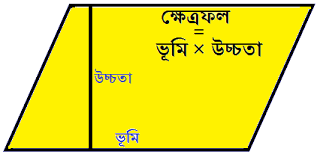 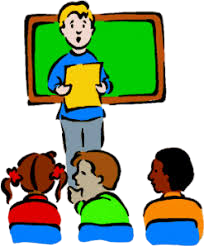 কর্ণ BD=10 cm,এবং কর্ণ AC=14cm .
ভূমি =12 cm,এবং উচ্চতা =8 cm .
সময়ঃ ১০ মিনিট
দলগত কাজ
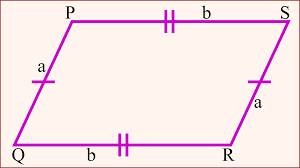 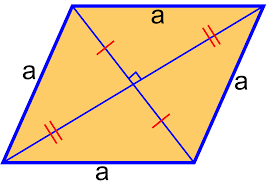 চিত্রের আকৃতি গুলোর মতো কাগজ কেটে সামন্তিক ও রম্বস বানিয়ে স্কেল দ্ধারা মেপে এদের ক্ষেত্রফল ও পরিসীমা নির্ণয় কর।
অসংখ্য ধন্যবাদ
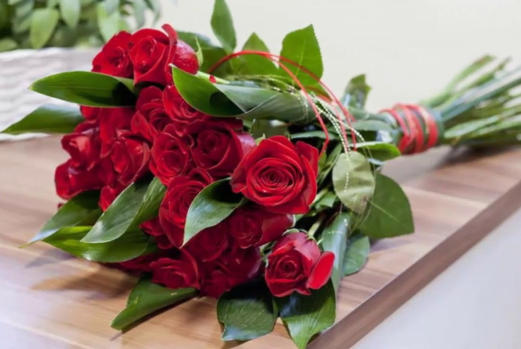 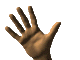